Урок по предмету «Окружающий мир»по теме: «Как путешествует письмо?» по программе «Школа России» (1 класс)
Подготовила:
учитель начальных классов
МОУ «Гимназия №7» г. Подольска
Мысова Марина Валериевна
Как путешествует письмо?
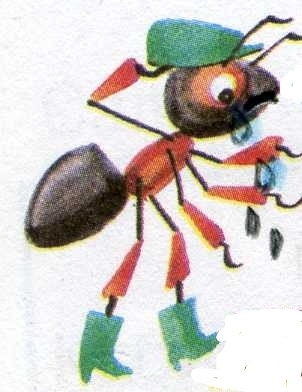 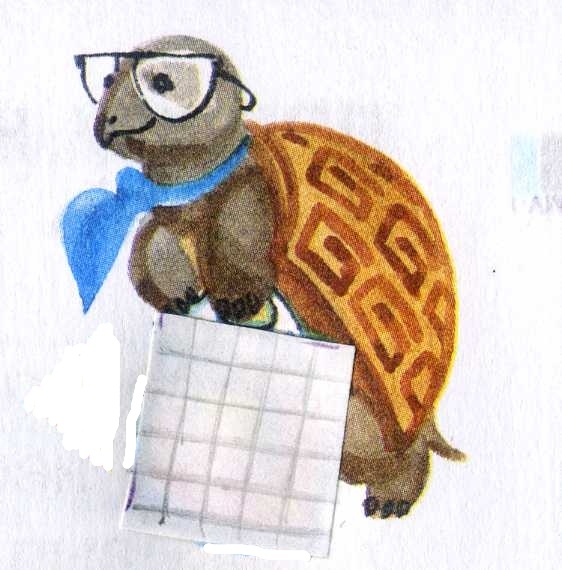 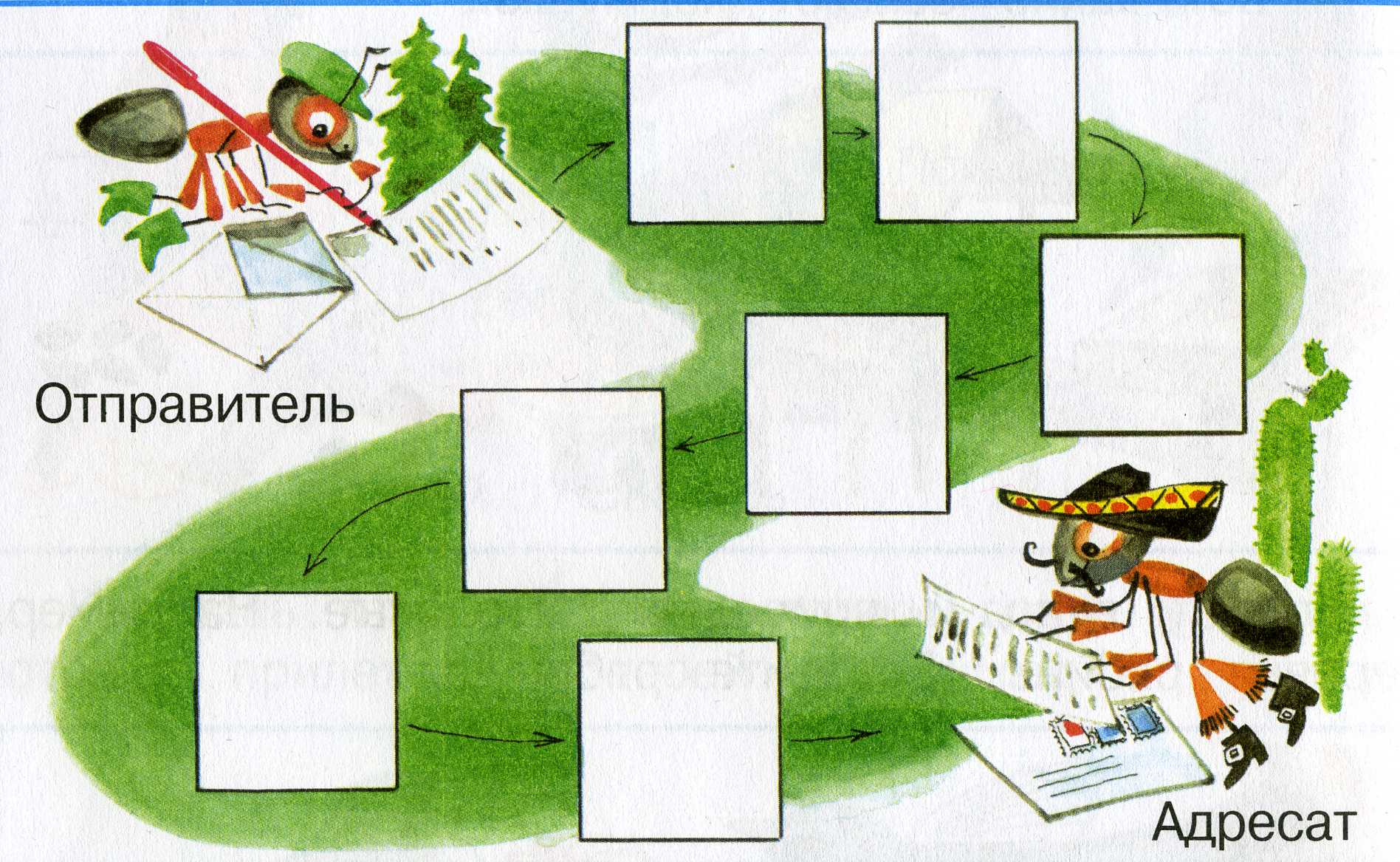 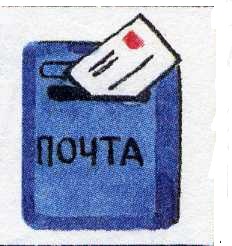 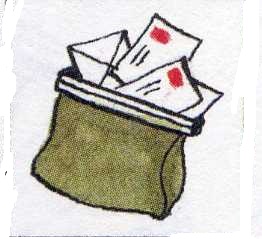 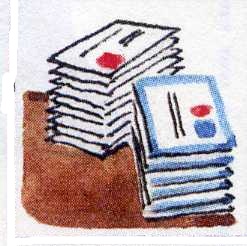 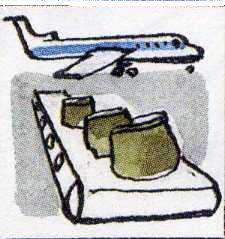 Отправитель
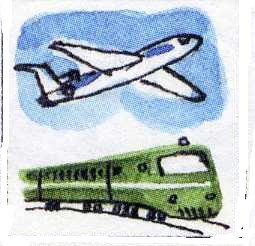 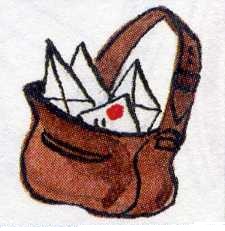 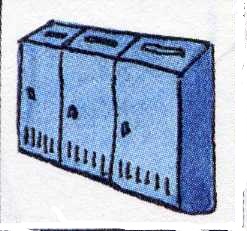 Адресат
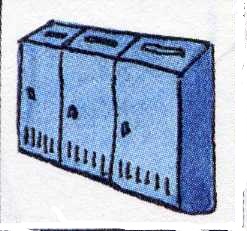 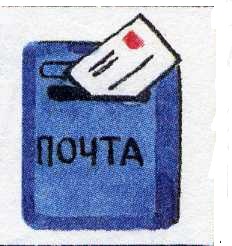 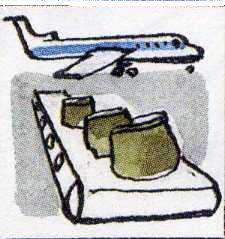 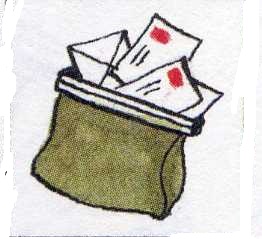 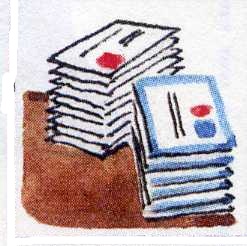 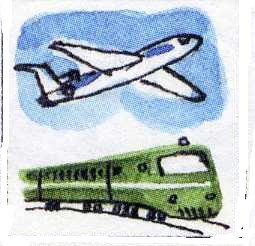 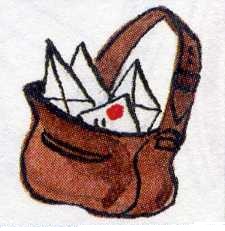 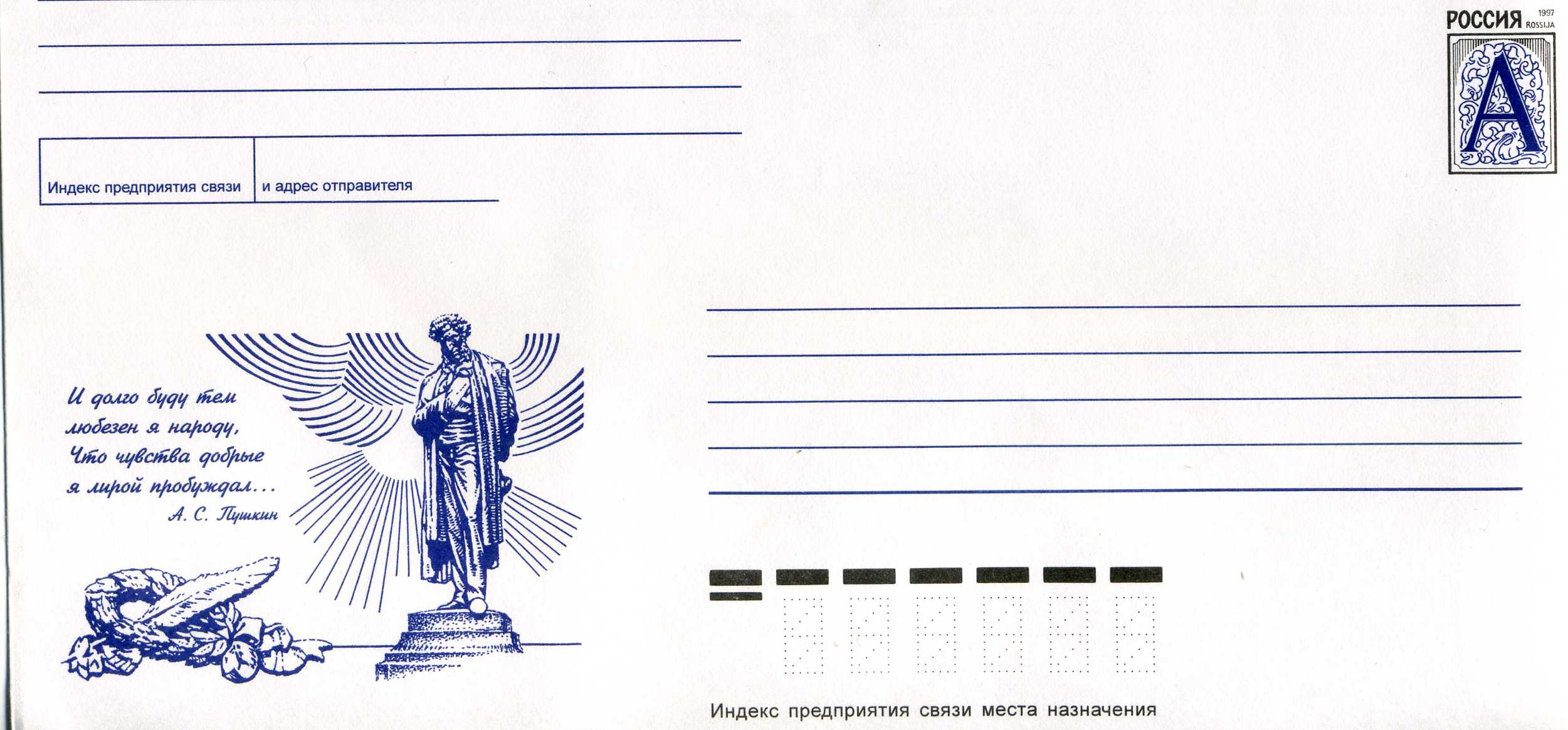 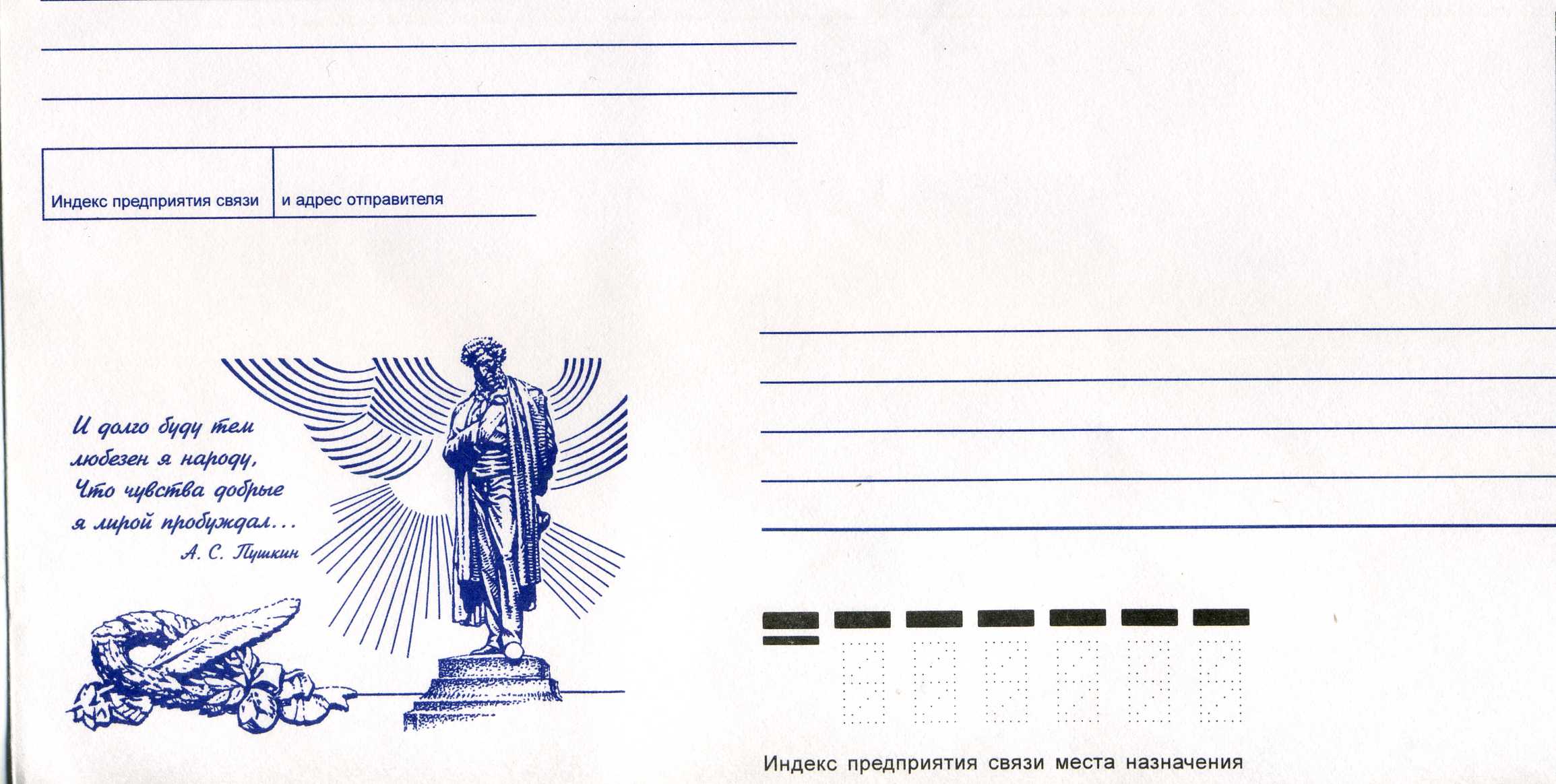 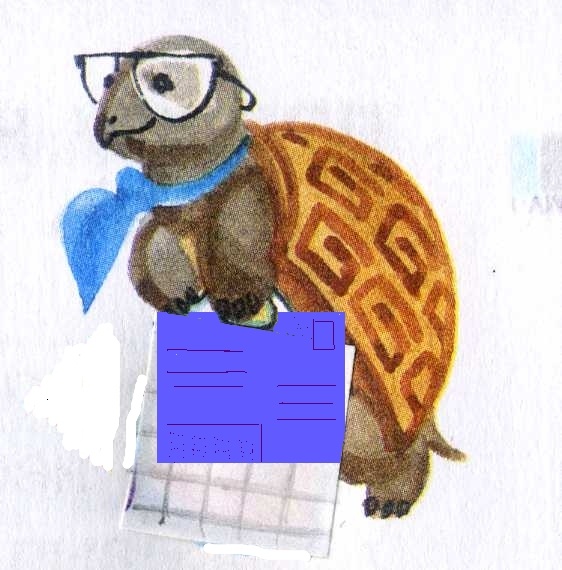 Марки бывают разные!
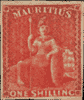 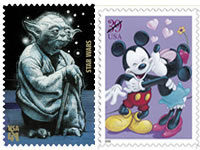 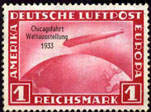 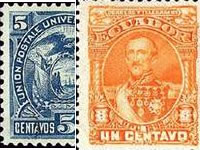 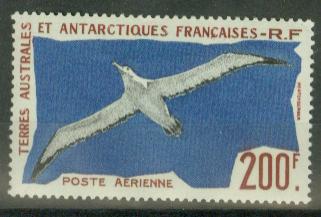 Филателист-коллекционер марок.
Какие предметы отправляем по почте?
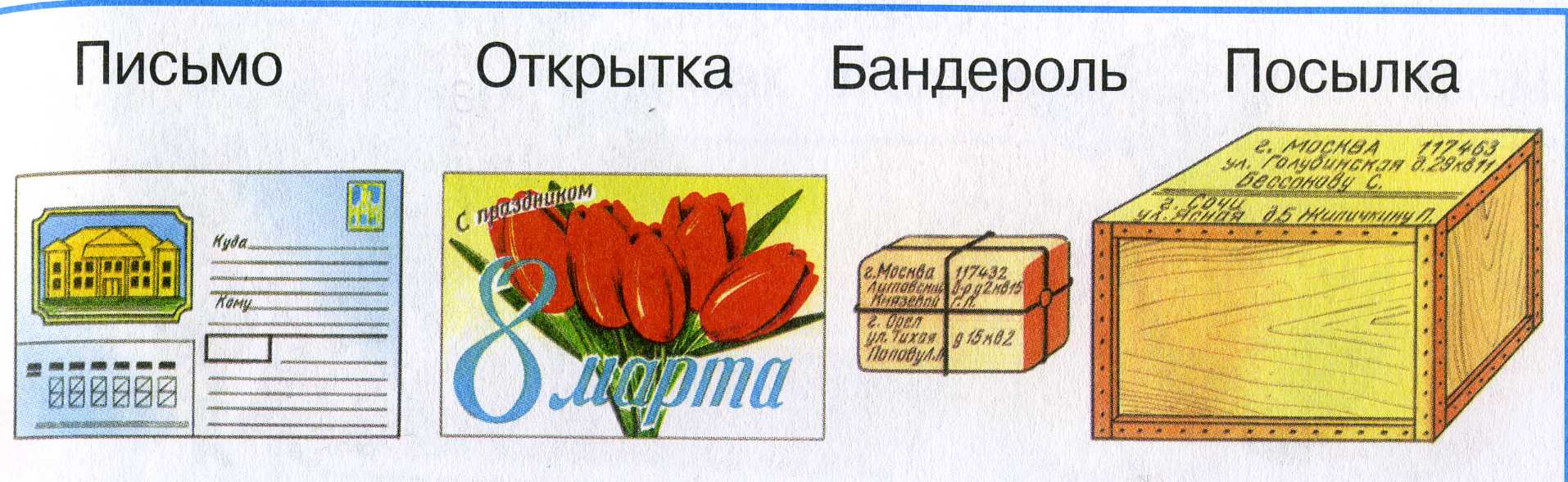 Почтовый голубь.
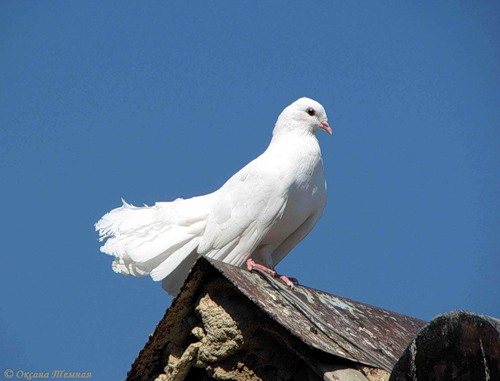 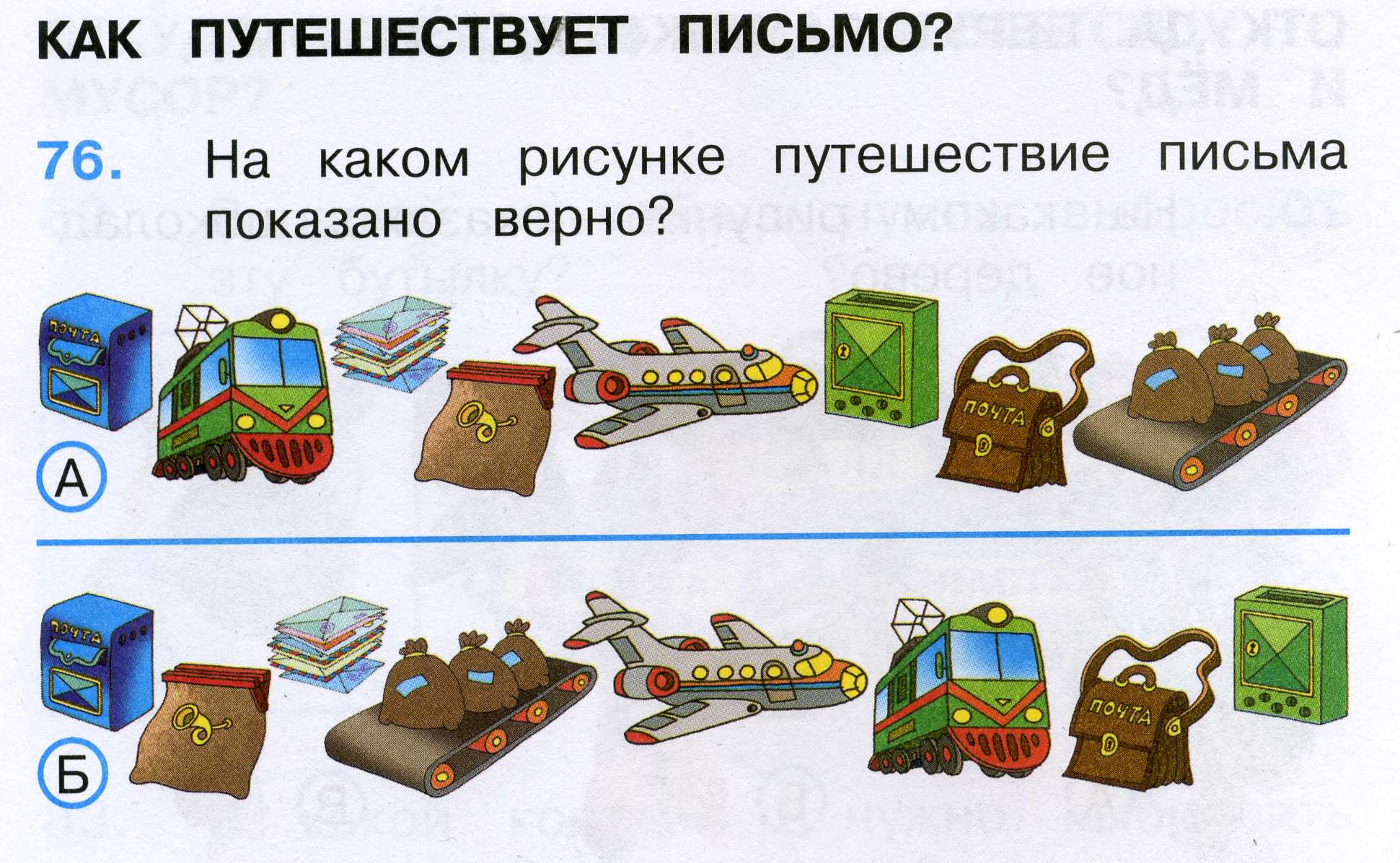 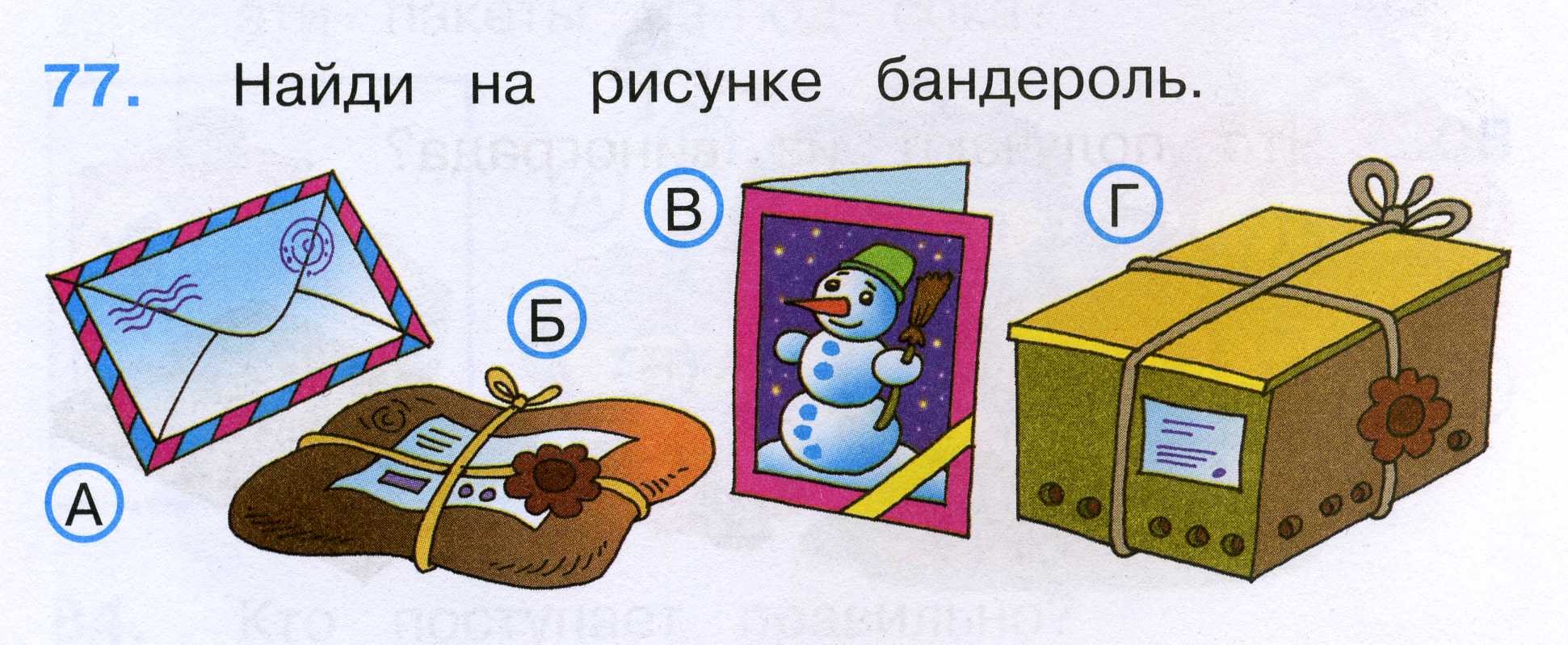 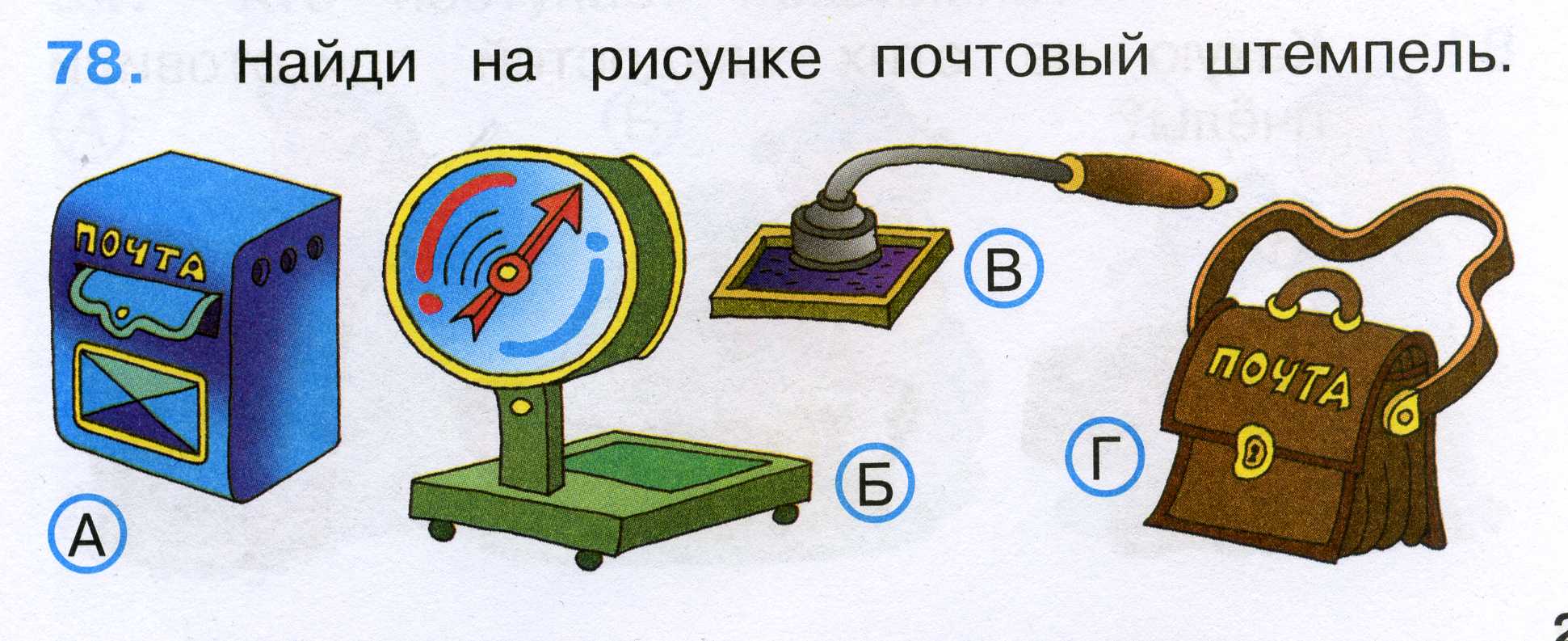 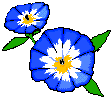 Спасибо за внимание!
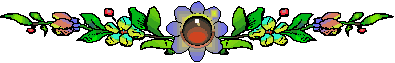